Visual Basic
Working with an existing program
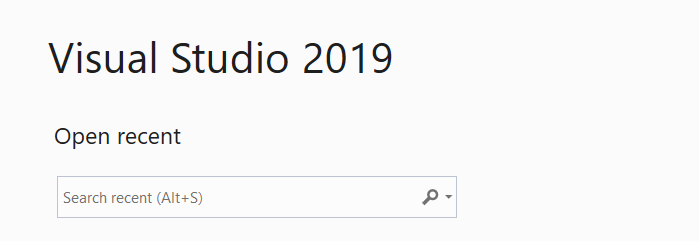 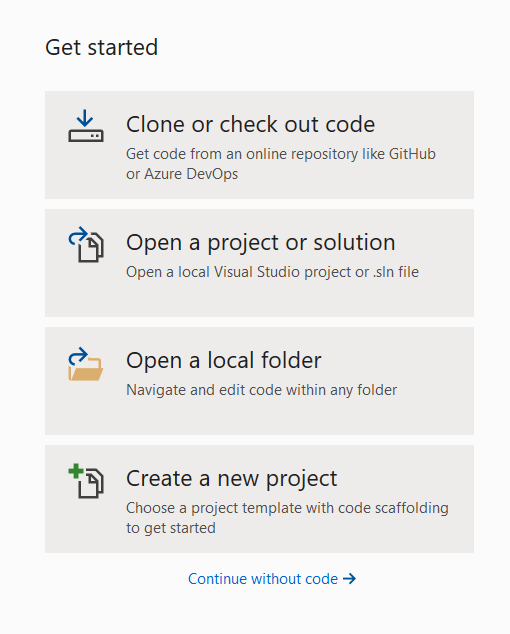 Open Visual Studio 2019 and select
Open a project or solution to work on an existing program.
This will allow you to browse and find your program.
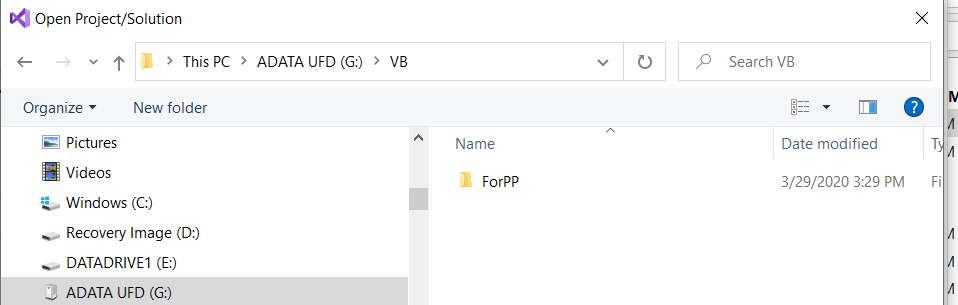 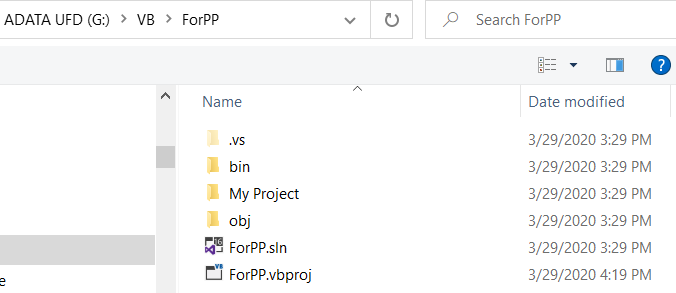 Click on the .sln to bring it up in VB.
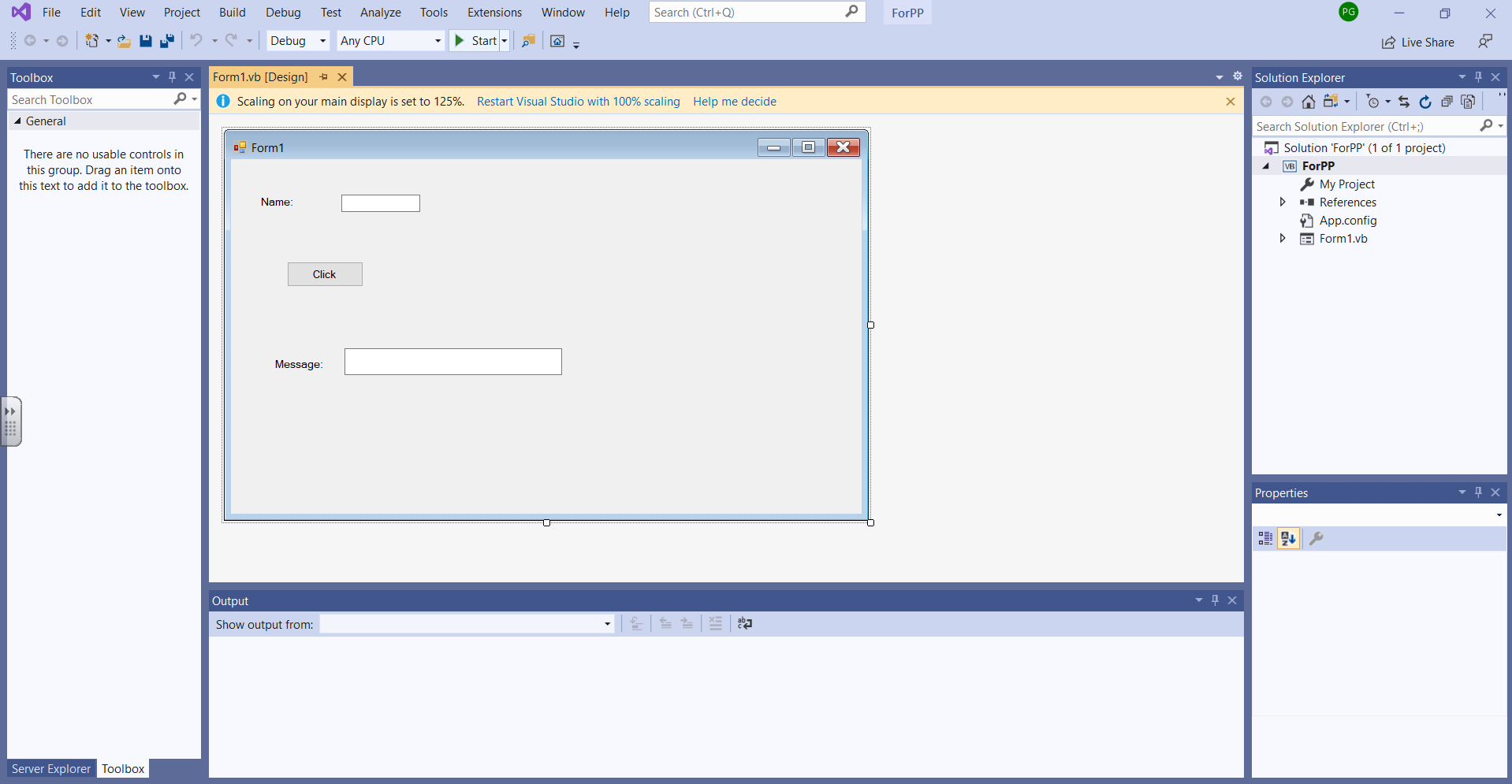 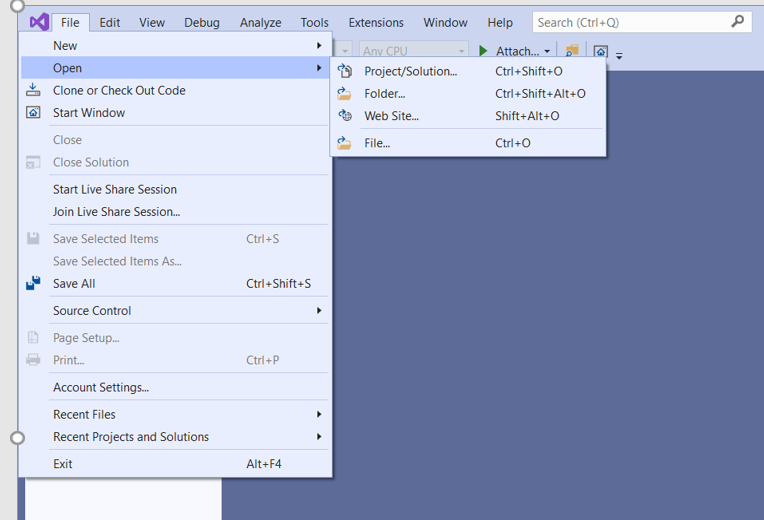 If you are in VB and want to load another program you can click on Open and then click on Project/Solution
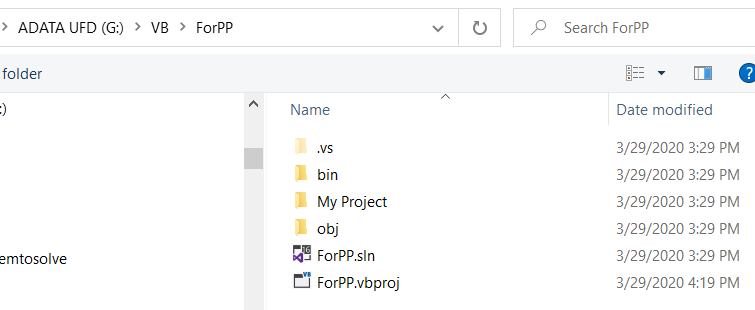 Then you can search and find your project. My project is ForPP and I am clicking on the ForPP.sln to open  it.